主日信息
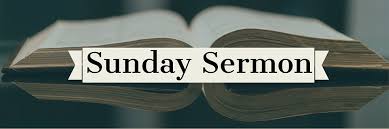 希律之死The Death of Herod
Boise Chinese Christian Church 
7/7/2024
【使徒行传 Acts 12:21-24】
21 希律在所定的日子，穿上朝服，坐在位上，对他们讲论一番。
So on a set day Herod, arrayed in royal apparel, sat on his throne and gave an oration to them.
22 百姓喊着说：“这是神的声音，不是人的声音。” 
And the people kept shouting, “The voice of a god and not of a man!”
【使徒行传 Acts 12:21-24】
23 希律不归荣耀给　神，所以主的使者立刻罚他，他被虫所咬，气就绝了。
Then immediately an angel of the Lord struck him, because he did not give glory to God. And he was eaten by worms and died.
24 　神的道日见兴旺，越发广传。
But the word of God grew and multiplied.
【使徒行传 Acts 12:1-3】
1 那时，希律王下手苦害教会中几个人，
Now about that time Herod the king stretched out his hand to harass some from the church.
2 用刀杀了约翰的哥哥雅各。
Then he killed James the brother of John with the sword.
3 他见犹太人喜欢这事，又去捉拿彼得。那时正是除酵的日子。
And because he saw that it pleased the Jews, he proceeded further to seize Peter also. Now it was during the Days of Unleavened Bread.
【但以理书 Daniel 4:28-33】
28 这事都临到尼布甲尼撒王。
All this came upon King Nebuchadnezzar.
29 过了十二个月，他游行在巴比伦王宫里（原文作“上”）。
At the end of the twelve months he was walking about the royal palace of Babylon.
【但以理书 Daniel 4:28-33】
30 他说：“这大巴比伦不是我用大能大力建为京都，要显我威严的荣耀吗？” 
The king spoke, saying, “Is not this great Babylon, that I have built for a royal dwelling by my mighty power and for the honor of my majesty?”
31 这话在王口中尚未说完，有声音从天降下，说：“尼布甲尼撒王啊，有话对你说：你的国位离开你了。
While the word was still in the king’s mouth, a voice fell from heaven: “King Nebuchadnezzar, to you it is spoken: the kingdom has departed from you!
【但以理书 Daniel 4:28-33】
32 你必被赶出离开世人，与野地的兽同居，吃草如牛，且要经过七期。等你知道至高者在人的国中掌权，要将国赐与谁，就赐与谁。” 
And they shall drive you from men, and your dwelling shall be with the beasts of the field. They shall make you eat grass like oxen; and seven times shall pass over you, until you know that the Most High rules in the kingdom of men, and gives it to whomever He chooses.”
【但以理书 Daniel 4:28-33】
33 当时这话就应验在尼布甲尼撒的身上，他被赶出离开世人，吃草如牛，身被天露滴湿，头发长长，好像鹰毛，指甲长长，如同鸟爪。
That very hour the word was fulfilled concerning Nebuchadnezzar; he was driven from men and ate grass like oxen; his body was wet with the dew of heaven till his hair had grown like eagles’ feathers and his nails like birds’ claws.
【彼得前书 1 Peter 1:24】
因为：“凡有血气的，尽都如草，他的美荣都像草上的花。草必枯干，花必凋谢；
because“All flesh is as grass, And all the glory of man as the flower of the grass. The grass withers, And its flower falls away,
【罗马书 Romans 1:19-22，28-32】
19　神的事情，人所能知道的，原显明在人心里，因为　神已经给他们显明。
because what may be known of God is manifest in them, for God has shown it to them.
20 自从造天地以来，　神的永能和神性是明明可知的，虽是眼不能见，但藉着所造之物就可以晓得，叫人无可推诿。
For since the creation of the world His invisible attributes are clearly seen, being understood by the things that are made, even His eternal power and Godhead, so that they are without excuse,
【罗马书 Romans 1:19-22，28-32】
21 因为，他们虽然知道　神，却不当作　神荣耀祂，也不感谢祂。他们的思念变为虚妄，无知的心就昏暗了。
because, although they knew God, they did not glorify Him as God, nor were thankful, but became futile in their thoughts, and their foolish hearts were darkened.
22 自称为聪明，反成了愚拙；
Professing to be wise, they became fools,
【罗马书 Romans 1:19-22，28-32】
28 他们既然故意不认识　神，　神就任凭他们存邪僻的心，行那些不合理的事；
And even as they did not like to retain God in their knowledge, God gave them over to a debased mind, to do those things which are not fitting;
29 装满了各样不义、邪恶、贪婪、恶毒（或作“阴毒”），满心是嫉妒、凶杀、争竞、诡诈、毒恨，
being filled with all unrighteousness, sexual immorality, wickedness, covetousness, maliciousness; full of envy, murder, strife, deceit, evil-mindedness; they are whisperers,
【罗马书 Romans 1:19-22，28-32】
30 又是谗毁的、背后说人的、怨恨　神的（或作“被　神所憎恶的”）、侮慢人的、狂傲的、自夸的、捏造恶事的、违背父母的、
backbiters, haters of God, violent, proud, boasters, inventors of evil things, disobedient to parents,
31 无知的、背约的、无亲情的、不怜悯人的。undiscerning, untrustworthy, unloving, unforgiving, unmerciful;
【罗马书 Romans 1:19-22，28-32】
32 他们虽知道　神判定行这样事的人是当死的，然而他们不但自己去行，还喜欢别人去行。
who, knowing the righteous judgment of God, that those who practice such things are deserving of death, not only do the same but also approve of those who practice them.
【创世记 Genesis 11:4】
他们说：“来吧，我们要建造一座城和一座塔，塔顶通天，为要传扬我们的名，免得我们分散在全地上。”
And they said, “Come, let us build ourselves a city, and a tower whose top is in the heavens; let us make a name for ourselves, lest we be scattered abroad over the face of the whole earth.”
【罗马书 Romans 5:8】
惟有基督在我们还作罪人的时候为我们死，　神的爱就在此向我们显明了。
But God demonstrates His own love toward us, in that while we were still sinners, Christ died for us.

【约翰一书 1 John 3:16a】
主为我们舍命，我们从此就知道何为爱……
By this we know love, because He laid down His life for us….
【加拉太书 Galatians 2:20】
我已经与基督同钉十字架，现在活着的不再是我，乃是基督在我里面活着；并且我如今在肉身活着，是因信　神的儿子而活，祂是爱我，为我舍己。
I have been crucified with Christ; it is no longer I who live, but Christ lives in me; and the life which I now live in the flesh I live by faith in the Son of God, who loved me and gave Himself for me.
【哥林多后书 2 Corinthians 5:14-15】
14 原来基督的爱激励我们。因我们想，一人既替众人死，众人就都死了；
For the love of Christ compels us, because we judge thus: that if One died for all, then all died;
15 并且祂替众人死，是叫那些活着的人不再为自己活，乃为替他们死而复活的主活。
and He died for all, that those who live should live no longer for themselves, but for Him who died for them and rose again.